CHAPTER 4
ESTIMATES OF MEAN
AND
 ERRORS
4.1 METHOD OF LEAST SQUARES
I n Chapter 2 we defined the mean  of the parent distribution and noted that the most probable estimate of the mean  of a random set of observations is the average x of the observations. 
The justification for that statement is based on the assumption that the measurements are distributed according to the Gaussian distribution.
 In general, we expect the distribution of measurements to be either Gaussian or Poisson, but because these distributions are indistinguishable for most physical situations we can assume the Gaussian distribution is obeyed.
Method of Maximum Likelihood
Assume that, in an experiment, we have observed a set of N data points that are randomly selected from the infinite set of the parent population, distributed according to the parent distribution. 
If the parent distribution is Gaussian with mean  and standard deviation  , the probability dPi for making any single observation xi within an interval dx is given by
                                           dPi  = Pi  dx                                                      (4.1)
with probability function Pi = PG(xi ,  , ) [see Equation(2.23)].
 For simplicity, we shall denote the probability Pi for making an observation xi by
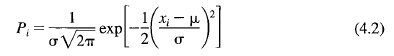 Because, in general, we do not know the mean  of the distribution for a physical
experiment, we must estimate it from some experimentally derived parameter.
Let us call the estimate ' , What formula for deriving ' from the data will yield the
maximum likelihood that the parent distribution had a mean equal to ?
If we hypothesize a trial distribution with a mean '  and standard deviation ' = , the probability of observing the value xi is given by the probability function


Considering the entire set of N observations, the probability for observing that particular set is given by the product of the individual probability functions, Pi('),


where the symbol         denotes the product of the N probabilities Pi(').
The product of the constants multiplying the exponential in Equation (4.3) is
the same as the product to the Nth power, and the product of the exponentials is the same as the exponential of the sum of the arguments. 
Therefore, Equation (4.4) reduces
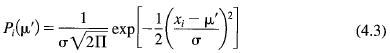 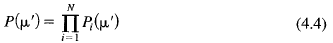 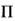 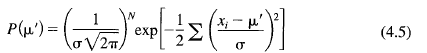 According to the method of maximum likelihood, if we compare the probabilities
P("",') of obtaining our set of observations from various parent populations with
different means "",' but with the same standard deviation (J"' = (J", the probability is
greatest that the data were derived from a population with "",' = ""'; that is, the most
likely population from which such a set of data might have come is assumed to be
the correct one.
Calculation of the Mean
The method of maximum likelihood states that the most probable value for "",' is the
one that gives the maximum value for the probability P("",') of Equation (4.5). Because
this probability is the product of a constant times an exponential to a negative
argument, maximizing the probability P("",') is equivalent to minimizing the argument
X of the exponential,
(4.6)
To find the minimum value of a function X we set the derivative of the function
to 0,
(4.7)
Estimates of Mean and Errors 53
and obtain
dX = _1. ~ ~(Xi - "",')2 = ~ (Xi - """) = ° d"",' 2 d"",' (J" (J"2
(4.8)
which, because (J" is a constant, gives
(4.9)
Thus, the maximum likelihood method for estimating the mean by maximizing
the probability P("",') of Equation (4.5) shows that the most probable value of
the mean is just the average x as defined in Equation (1.1).
Estimated Error in the Mean
What uncertainty (J" is associated with our determination of the mean "",' in Equation
(4.9)? We have assumed that all data points Xi were drawn from the same parent distribution
and were thus obtained with an uncertainty characterized by the same standard
deviation (J". Each of these data points contributes to the determination of the
mean "",' and therefore each data point contributes some uncertainty to the determination
of the final results. A histogram of our data points would follow the Gaussian
shape, peaking at the value "",' and exhibiting a width corresponding to the
standard deviation (J". Clearly we are able to determine the mean to much better than
± (J", and our determination will improve as we increase the number of measured
points N and are thus able to improve the agreement between our experimental histogram
and the smooth Gaussian curve.
In Chapter 3 we developed the error propagation equation [see Equation
(3.13)] for finding the contribution of the uncertainties in several terms contributing
to a single result. Applying this relation to Equation (4.9) to find the variance (J"~ of
the mean "",', we obtain
(4.10)
where the variance (J"r in each measured data point Xi is weighted by the square
of the effect a"",' / aXi' that that data point has on the result. This approximation
neglects correlations between the measurements Xi as well as second- and higherorder
terms in the expansion of the variance (J"~, but it should be a reasonable approximation
as long as none of the data points contributes a major portion of the
final result.
If the uncertainties of the data points are all equal (J"i = (J", the partial derivatives
in Equation (4.10) are simply
~~; = a~i (~~Xi) = ~ (4.11
and combining Equations (4.10) and (4.11), we obtain
(4.12)
for the estimated error in the mean (J' fL" Thus, the standard deviation of our determination
of the mean fL I and, therefore, the precision of our estimate of the quantity fL,
improves as the square root of the number of measurements.
The standard deviation (J' of the parent population can be estimated from a
consideration of the measuring equipment and conditions, or internally from the
data, according to Equation (1.8):
(J' = s = ) N ~ 1 ~ (Xi - X)2 (4.13)
which gives for the uncertainty (J' /L in the determination of the mean
(J' S
(J' =--=--
/L vN vN (4.14)
where (J' /L is referred to as the standard deviation of the mean, or the standard error.
In principle, the value of (J' obtained from Equation (4.13) should be consistent with
the estimate made from the experimental equipment.
It is important to realize that the standard deviation of the data does not decrease
with repeated measurement; it just becomes better determined. On the other
hand, the standard deviation of the mean decreases as the square root of the number
of measurements, indicating the improvement in our ability to estimate the mean of
the distribution. Graphically we could illustrate this improvement by plotting a histogram of the data and noting that our ability to determine the peak of the distribution
improves as the number of measurements increases and the distribution becomes
smoother.
Example 4.1 We return to the student's measurement of the dropped ball (Example
1.2). Let us assume that the time for the ball to fall 2.00 m had been established previously
by careful measurements to be Test = 0.639 s. The student drops the ball
50 times and concludes, from a consideration of the electronic timer and the experimental
arrangement that the uncertainty in each of his individual measurements is
±0.020 s, consistent with the standard deviation determined from the data. This finite
precision of the apparatus results in a spread of observations grouped around the established
time as illustrated by the histogram of the data in Figure 1.2.
Because the uncertainties in all the data points are equal (s; = s), the student
calculates from his measurements and Equation (4.9) that his estimate of the
mean time is f.1 = T = 0.635s, with a standard deviation from Equation (4.13) of
a = s = 0.020 s. From Equation (4.14), he estimates the uncertainty in his determination
of the mean to be a /L = sfYN = 0.020fVsO or a /L = 0.0028. He quotes his
experimental result as Texp = (0.635 ± 0.003) s.
To compare his experimental value Texp to the established value Test' the student
calculates the number of standard deviations by which the two differ n = IT - T If a , exp est /l.
= 1A. From the integral of the Gaussian probability equation in Table C.2, we observe
that we might expect a measurement to be within lA standard deviations in about
83.8% of repeated experiments, or to exceed 1A standard deviations in about 16.2% of
the cases.
It is i
A Warning About Statistics
Equation (4.12) might suggest that the error in the mean of a set of measurements
Xi can be reduced indefinitely by repeated measurements of Xi. We should be aware
of the limitations of this equation before assuming that an experimental result can
be improved to any desired degree of accuracy if we are willing to do enough
work. There are three main limitations to consider: those of available time and resources,
those imposed by systematic errors, and those imposed by nonstatistical
fluctuations.
The first of these limitations is a very practical one. It may not be possible to
take enough repeated measurements to make a significant improvement in the standard
deviation of the result. The student of Example 1.2 may be able to make 50
measurements of the time, but might not have the patience to make four times as
many measurements to cut the uncertainty by a factor of 2. Similarly, an experiment
at a particle accelerator may be assigned 1000 hours of beam time. It may not be
possible to increase the allocation to 16,000 hours to improve the precision of the
result by a factor of 4.
All experiments are subject to systematic errors at some level. Even after
every possible effort has been made to understand the experimental equipment and
correct for all known defects and errors of calibration, there comes a point at which
further knowledge is unobtainable. For instance, any error in the placement of the
detectors that measure times at the beginning and ending of the ball's fall in Example
1.2 will lead to a systematic uncertainty in the time (or in the distance through
which the ball fell) and thus in the final result of the experiment.
The phrase "nonstatistical fluctuations" can hide a multitude of sins, or at least
problems, in our experiments. It is a rare experiment that follows the Gaussian distribution
beyond 3 or 4 standard deviations. More likely, some unexplained data
points, or outliers, may appear in our data sample, far from the mean. Such points
may imply the existence of other contaminating points within the central probability
region, masked by the large body of good points. A thorough study of background
effects and sources of possible contaminating is obviously required, but at
some level, these effects are bound to limit the accuracy of the experiment.
What are we to make of those unexpected points that appear in our data plots
well beyond their level of probability? Some may arise from a chance careless measurement.
Did our attention wander at the instant when we should have recorded the
data point? Did we accidentally interchange two digits in writing down our measurement?
Perhaps we can understand and make corrections for some of these effects.
Other anomalies in the data may be caused by equipment malfunction. Did
our electronic detector respond to a particularly striking clash of metal from the local
all-powerful rock radio station? Did our trusty computer decide to check e-mail
rather than respond to an urgent data interrupt? And was the distribution that we
chose to represent our data the correct one for this experiment?
We may be able to make corrections for these problems, once we are aware of
their existence, but there are always others. At some level, things will happen that
we cannot understand, and for which we cannot make corrections, and these
"things" will cause data to appear where statistically no data should exist, and data
points to vanish that should have been there. The moral is, be aware and do not trust
statistics in the tails of the distributions.
Elimination of Data Points
There will be occasions when we feel justified in eliminating or correcting outlying
data points. For example, suppose that among the time measurements in Example
1.2, the student had recorded one as 0.86s. The student would likely conclude that he
had meant to write 0.68s and either ignore or correct the point. What if one measurement
had been recorded as O.72s? Should any action be taken? The point is about 4
standard deviations away from the mean of all the data points, and referring to Table
C.2 we see that there is about a 0.06% probability of obtaining in a single measurement
a value that is that far from the mean. Thus, in a sample of 50 such measurements
we should expect to collect about 50 X 0.00006 = 0.003 such events.
The established condition for discarding data in such circumstances is known
as Chauvenefs criterion, which states that we should discard a data point if we expect
less than half an event to be farther from the mean than the suspect point. If our
sample point satisfies this requirement and, as long as we are convinced that our
data do indeed follow the Gaussian distribution, we may discard the point with reasonable
confidence and recalculate the mean and standard deviation. Thus, for the
two examples cited in the preceding paragraph, it would be permissible under Chauvener's
criterion to discard both the 0.86s and the O.72s data points.
Removing an outlying point has a greater effect on the standard deviation than
on the mean of a data sample, because the standard deviation depends on the
squares of the deviations from the mean. Deleting one such point will lead to a
smaller standard deviation and perhaps another point or two will now become candidates
for rejection. We should be very cautious about changing data unless we are
confident that we understand the source of the problem we are seeking to correct,
and repeated point deletion is generally not recommended. The importance of keeping
good records of any changes to the data sample must also be emphasized.
Weighting the Data-Nonuniform Uncertainties
In developing the probability P(~') of Equation (4.5) from the individual probabilities
Pi(~') of Equation (4.3), we assumed that the data points were all extracted
from the same parent population. In some circumstances, however, there will be
data points that have been measured with better or worse precision than others. We
can express this quantitatively by assuming parent distributions with the same mean
~ but with different standard deviations (J';.
If we assign to each data point Xi its own standard deviation (J'; representing the
precision with which that particular data point was measured, Equation (4.5) for the
probability P(~') that the observed set of N data points come from parent distributions
with means ~; = ~' and standard deviations (J'; becomes
p(~,) = IT ( 1 )exp[-! L (x; - ~')2]
;= 1 (J'; yI2; 2 (J';
(4.15)
Using the method of maximum likelihood, we must maximize this probability,
which is equivalent to minimizing the argument in the exponential. Setting the
first derivativ.e of the argument to 0, we obtain
-!~ L (x; - ~')2 = L (x; -2~') = 0
2 d~ (J'; (J';
The most probable value is therefore the weighted average of the data points
, _ L(X/(J'n
~ - L(1/(J'T)
(4.16)
(4.17)
where each data point x; in the sum is weighted inversely by its own variance (J'T.
Error in the Weighted Mean
If the uncertainties of the data points are not equal, we evaluate a ~' / ax; from the expression
of Equation (4.17) for the mean ~':
a~' _ a L(X/(J'T) _ 1/(J'T
ax; - ax; L(l/(J'T) - L(1/(J'l) (4.18)
Substituting this result into Equation (4.10) yields a general formula for the uncertainty
of the mean (J':
1/ (J'T 1
L [L(1/(J'nF = L(l/(J'T) (4.19)
Relative Uncertainties
It may be that the relative values of (J'; are known, but the absolute magnitudes are not.
For example, if one set of data is acquired with one scale range and another set with a
different scale range, the (J'; may be equal within each set but differ by a known factor
between the two sets, as would be the case if (J'; were proportional to the scale range.
In such a case, the relative values of the (J'; should be included as weighting factors in
the determination of the mean ~ and its uncertainty, and the absolute magnitudes of
the (J'; can be estimated from the dispersion of the data points around the mean.
Let us define weighting factors Wi such that
kw; = 1/(J'T (4.20)
where k is an unknown scaling constant and the (J'i are the standard deviations associated
with each measurement. We assume that the weights Wi are known but that
the absolute values of the standard deviations (J'i are not. Then, Equation (4.17) can
be written
(4.21
and the result depends only on the relative weights and not on the absolute magnitudes
of the (J'i.
To find the error in the estimate f.L' of the mean we must calculate a weighted
average variance of the data:
(J'2 = LWJXi - f.L')2 X ~ = (LWiXT _ 12) X ~
LWi (N - 1) LWi f.L (N - 1) (4.22)
where the last factor corrects for the fact that the mean f.L 1 was itself determined
from the data. We may recognize the expression in brackets as-the difference between
the weighted average of the squares of our measurements Xi and the square of
the weighted average. The variance of the mean can then be determined by substituting
the expression for (J'2 from Equation (4.22) into Equation (4.14):
(J'2
(J'2=-
JL N (4.23)
If they are required, the value of the scaling constant k and of the values of the separate
variances (J'i can be estimated by equating the two expressions for (J' of Equations
(4.14) and (4.19) and replacing 1/(J'T by kwi to give JL
so
(J'2 1 1
N L(l/(J'T) = kLWi
k= N_l_
(J'2 LWi
(4.24)
(4.25)
and therefore
(4.26)
Example 4.2. A student performs an experiment to determine the voltage of a standard
cell. The student makes 40 measurements with the apparatus and finds a result
XI = 1.022 V with a spread SI = 0.01 V in the observations. After looking over her
data she realizes that she could improve the equipment to decrease the uncertainty by
a factor of 2.5 (S2 = 0.004 V) so she makes 10 more measurements that yield a result
X2 = 1.018 V.
The mean of all these observations is given by Equation (4.17):
_ 40~~O~;2) + 1~:~~:28)
fL=X= 40 10 V
--+--
0.012 0.0042
4.00(1.022) + 6.25(1.018)
= V
4.00 + 6.25
= 1.0196 V
The uncertainty (TIL in the mean is given by Equation (4.19):
(
40 10 )-1/2
(TIL = S = 0.012 + 0.0042 = 0.00099 V
The result should be quoted as fL = (1.0196 ± 0.0010)V although fL = (1.020 ±
O.OOI)Vwould also be acceptable. Carrying the fourth place (which is completely undefined)
after the decimal point just eliminates any possible rounding errors if these
data should later be merged with data from other experiments.
The precision of the final result in Example 4.2 is better than that for either
part of the experiment. The uncertainties in the estimates of the means f.Ll and f.L2 determined
from the two sets of data independently are given by Equation (4.14):
S2 = 0.01 V ~ 0.0016 V
V40 S2 = 0.004 V = 0.0013 V VW
A comparison of these values illustrates the fact that taking more measurements
decreases the resulting uncertainty only as the square root of the number of observations,
which for this case is not so important as decreasing (J'i.
What if the student did not know the absolute uncertainties in her measurements,
but only that the uncertainties had been improved by a factor of 2.5? She
could obtain the estimate of the mean directly from Equation (4.21) by replacing
1/(J'T by the weight Wi = 1, and 1/(J'~ by the weight Wi = 2.52, to give
= 40(1)(1.022) V + 10(2.52)(1.018) V = 10196 V
f.L 40(1) + 10(2.5)2 .
To find the error in the mean the student could calculate (J' from her data by Equation
(4.22) and use Equation (4.23) to estimate (J'IL"
Discarding Data
Even though the student in Example 4.2 made four times as many observations at
the lower precision (higher uncertainty), the high-precision contribution is over 1.5
times as effective as the low-precision data in determining the mean. The student
should probably consider ignoring the low-precision data entirely and using only
the high-precision data. Why should we ever throwaway data that are not known to
be bad? Additionally, because in this case the earlier data are weighted so as to be
rather unimportant to the result, what is the point in neglecting them and thereby
wasting all the effort that went into collecting those first 40 data points?
These are questions that arise again and again in experimental science as one
works to find the elusive parameters of the parent distribution. The answer lies in
the fact that experiments tend to be improved over time and often the earliest datataking
period is best considered a training period for the experimenters and a
"shakedown" period for the equipment. Why risk contaminating the sample with
data of uncertain results when they contribute so little to the final result? The relative
standard deviations of the two data sets can serve as a guide. If the spread of the
later distribution shows marked improvement over that of the earlier data, then we
should seriously consider throwing away the earlier data unless we are certain of
their reliability. There is no hard and fast rule that defines when a group of data
should be ignored--common sense must be applied. However, we should make an
effort to overcome the natural bias toward using all data simply to recover our investment
of time and effort. Greater reliability may be gained by using the cleaner
sample alone.
4.2 STATISTICAL FLUCTUATIONS
For some experiments the standard deviations a i can be determined more accurately
from a knowledge of the estimated parent distribution than from the data or
from other experiments. If the observations are known to follow the Gaussian distribution,
the standard deviation a is a free parameter and must be determined experimentally.
If, however, the observations are known to be distributed according
to the Poisson distribution, the standard deviation is equal to the square root of the
mean.
As discussed in Chapter 2, Poisson probability is appropriate for describing
the distribution of the data points in counting experiments where the observations
are the numbers of events detected per unit time interval. In such experiments, there
are fluctuations in the counting rate from observation to observation that result
solely from the intrinsically random nature of the process and are independent of
any imprecision in measuring the time interval or of any inexactness in counting the
number of events occurring in the interval. Because the fluctuations in the observations
result from the statistical nature of the process, they are classified as statistical
fluctuations, and the resulting errors in the final determinations are classified as
statistical errors.
In any given time interval there is a finite chance of observing any positive (or
zero) integral number of events. The probability for observing any specific number
of counts is given by the Poisson probability function, with mean J.Lt, where the subscript
t indicates that these are average values for the time interval of length Ilt.
Thus, if we make N measurements of the number of counts in time intervals of fixed
length flt, we expect that a histogram of the number of counts Xi recorded in each
time interval would follow the Poisson distribution for mean J.Lt"
Mean and Standard Deviation
For values of the mean J.Lt greater than about ten, the Gaussian distribution closely
approximates the shape of the Poisson distribution. Therefore, we can use the formula
of Equation (4.9) for estimating the mean with the assumption that all data
points were extracted from the same parent population and thus have the same
uncertainties:
(4.27)
Here the Xi are the numbers of events detected in the N time intervals flt, and the assumption
that the data were all drawn from the same parent population is equivalent
to assuming that the lengths of the time intervals were the same for all measurements.
According to Equation (2.19), the variance a 2 for a Poisson distribution is
equal to the mean J.L:
(4.28)
The uncertainty in the mean atl'- is obtained by combining Equations (4.12) and
(4.28):
(4.29)
We usually wish to find the mean number of counts per unit time, which is just
J.Lt . h at. fI.
J.L = flt WIt a I'- = flt = -V N flt (4.30)
As we might expect, the uncertainty in the mean number of counts per unit time a I'is
inversely proportional to the square roots of both the time interval flt and the
number of measurements N.
In some experiments, as in Example 4.2, data may be obtained with varying
uncertainties. For purely statistical fluctuations, this implies that counts were
recorded in varying time intervals flti• If we wish to find the mean number of counts
J.L per unit time from such data, there are two possible ways to proceed. If we have
the raw data counts (the xJ and we know they are all independent, then we can simply
add all the Xi and divide the sum by the sum of the time intervals:
LX·
J.L = Lfl~. and a 2 = J.L
I
The more likely situation is that we know only the means J.Lj and corresponding
standard deviations aj of the means, obtained from the experiments. For example,
when dealing with published experimental data, we should assume that the errors
incorporate instrumental as well as statistical uncertainties. With such data, the
safest procedure is to apply Equations (4.17) and (4.19) to evaluate the weighted
mean J.L of the individual means J.Li and the standard deviation a I'- of the mean:
L(J.L/a?)
~ J ] and
J.L - L(l/a]) (4.31)
Example 4.3. The activity of a radioactive source is measured N = 10 times with a
time intervall1t = 1 min. The data are given in Table 4.1. The average of these data
points is .x = 15.1 counts per minute. The spread ofthe data points is characterized by
a = 3.9 counts per minute calculated from the mean according to Equation (4.27). The
uncertainty in the mean is calculated according to Equation (4.29) to be ax = 1.2
counts per minute.
TABLE 4.1
Experimental data for the activity of a radioactive source from the
experiment of Example 4.3
Interval
t:.ti (min)
10
Tota120
Counts
Xi
19
11
24
16
11
15
22
9
9
15
Sum = 151
147
298
1 x = N LXi = 151 counts per 10 minutes
= 15.1 counts per minute
(T = vi = 3.9 counts per minute
(T
(T x = yIN = 1.2 counts per minute
(T 10 = V147 counts per 10 minutes
= 1.2 counts per minute
X20 = (151 + 147)1(10 + 10)
= 298/20 = 14.9 counts per minute
(T20 = 098 counts per 20 minutes
= 0.9 counts per minute
Note: The data tabulated are the number of counts Xi detected in each time interval I::!.ti
.
If we were to combine the data into one observation x' = ~Xi from one lO-min
interval, we would obtain the same result. The activity is x' = 151 counts per 10 minutes
= 15.1 counts per minute as before. The uncertainty in the result is given by the
standard deviation ofthe single data point (Tx, = Vi5l = 12.3 counts per 10 minutes
= 1.2 counts per minute.
Suppose that we made an additional measurement for a lO-min period and obtained
x" 2: 147 counts. We could combine x' and x" exactly as before to obtain a total
xT = x' + x" = (151 + 147)/(10 + 10) = 14.9 counts per minute
with an uncertainty
(TXT = 098/20 = 0.87 counts per minute
which is smaller than (Tx by a factor of 0. Alternatively, we could combine the original
data points according to Equation (4.17) and calculate the uncertainty in the final
result aT by combining the uncertainties of the individual data points according to
Equation (4.19).
Note that, although we could have simplified matters by recording all the data
as one experimental point, x = 298 counts per 20 minutes, by so doing, we wouldlose all independent information about the shape of the distribution that could be
used as a partial check on the validity of the experiment.
4.3 PROBABILITY TESTS
The object of our analysis is to obtain the best estimates, x and s"" of the mean J..L
and its uncertainty 0'"" and to interpret the probability associated with the uncertainty
as a measure of our success in determining the parent parameters. Regardless
of the method used to make the measurements and analyze the data, we must
always estimate the uncertainty in our results to indicate numerically our confidence
in them.
Generally, we relate the uncertainty to a Gaussian probability. We have noted
that approximately 68% of the measurements in a Gaussian distribution fall within±
1 standard deviation of the mean J..L. Thus, when we find the average of a large
number of individual measurements, we expect the distribution of means to be
Gaussian, centered on x = J..L with width s = 0', so that approximately 68% of our
measurements of x would fall within the range (x - s) < x < (x + s). Similarly, if
we were to repeat the entire experiment many times, we should expect our individual
determinations of x to form a Gaussian distribution about the mean J..L, with
width s'" = stYN = O'tYN. Again, we should expect that approximately 68% of
our determinations of x should fall within the range (J..L - s",) < x < (J..L + s",). If we
are convinced that we have made careful and unbiased measurements, we make a
slight logical leap to state that there is approximately 68% probability that the true
value of the mean J..L lies in the range (x - s",) < J..L < (x + s",) or that the specified
range is the 68% confidence interval.
Rather than state confidence intervals in terms of 1 standard deviation, we
may prefer to state a range that refers to a specific probability level. For example,
we may wish to state that our result lies between two values, Xl and X2 with a 90%
level of confidence, which would correspond to Xl = X - 1.64 s'" and X2 = X + 1.64
Sw Thus, in Example 4.1, the student may report 90o/~probability that the mean time
is within the interval 0.635 ± 0.64 X 0.0028) s, or T = (0.635 ± 0.005) s at a 90%
confidence level. In science, it is customary to report 1 standard deviation uncertainties
unless we state otherwise. In other fields, for example political polling, it is
customary to report a 95% confidence level, corresponding to approximately 2 standard
deviations. American polls are generally accompanied by a statement like "Poll
of 1000 adults; margin of error plus or minus 3 percentage points." Canadian media
would report "Poll results are likely to be accurate within 3 percentage points 19
times out of 20." If you assume a binomial distribution, you should realize that both
statements have almost the same content.
Student's t Distribution
We should be aware that Gaussian probability may not apply to our particular data
set, and even an experimental distribution that nominally follows Gaussian statistics
is apt to deviate in the tails. When the data set is small, there is another consideration.
Not only the mean, but also our estimate s'" of the standard error 0' JL may be
poorly determined. The probabilities that we calculate from the Gaussian distribution
take no account of the latter problem.
In such cases, a better estimate of the probability can be obtained from Student's
t ~istribution, 1 which describes t?e distribution of the parameter t = Ix - xl/s
fL
,
where t IS the number of standard deviations of the sample distribution S by which
x differs from x. fL
(t v) = _1_ r[(v + 1)/2] ( ~)-(V+J)/2
PI , vfv;) f(v/2) 1 + v
where the gamma function fen) is equivalent to the factorial function n! extended
to nonintegral arguments. (See Equation 11.7).
Unlike the Gaussian distribution, Student's t distribution depends upon the
number of degrees of freedom v. If x represents the mean of N numbers and x is not
derived from the data, then v = N - 1. If both x and x are means, S must be the joint
standard deviation of x and x, and v must be the total number of d:grees of freedom.
In the limit of large v, Student's t and Gaussian probability distributions agree. As
with the Gaussian distribution, we are usually interested in integrated values that relate
to the probability of obtaining a result within a specific range ±t standard deviations.
For example, we might wish to report our estimate of the probability that the
true value of fL lies within the range (x - tSfL) < fL < (x + ts ) with t = Ix - fLlls .
Table C.8 lists probabilities obtained by integrating the Student's t distributi~n
from x = x - tSfL to x = X + tSfL for specified values of t and the number of degrees
of freedom v. The corresponding values for Gaussian probability (which are independent
of v) are listed in the last column.
Consider again Example 4.1 in which the student made 50 time measurements
and found that the mean of his measurements deviated by 1.4sfL from the established
value. From Gaussian probability we observed that approximately 84% of experiments
should yield a result that is within 1.4 standard deviations of the expected result.
From Student's t distribution (Table C.8.), we observe that the probability is
lower by about 0.6%. However, suppose the student made only six measurements
using a more precise measuring system and again obtained a result that differed
from the mean by t = 1.4sfL (see Exercise 4.12). Small numbers of measurements
are common in undergraduate laboratory experiments, where time may be short and
the measurements may be tedious. What probability is implied for 5 degrees of freedom
by a difference of t = l.4sfL? The Gaussian probability is unchanged at ~84%;
Student's t predicts -78%. Thus, for experiments with only a few degrees of freedom,
Gaussian probability overestimates the confidence level associated with a
given range t. Another way of looking at this is to note that, for the same confidence
level, Student's t probability requires a larger uncertainty estimate than does
Gaussian probability.
Generally, a result is considered to be significant only at confidence levels of
95% or better. In Gaussian probability, this corresponds to a range of approximately
±20'. We can observe from Table C.8 that for a sample of only three data points
I"Review of Particle Physics," The European Physical Journal C, vol. 15, p. 193 (2000)
(v = 2), the Student's t probability for 95% confidence corresponds to a range of
more than ±40'.
4.4 CHI-SQUARE TESTS OF A
DISTRIBUTION
Once we have calculated the mean and standard deviation from our data, we may
be in a position to say even more about the parent population. If we can be fairly
confident of the type of parent distribution that describes the spread of the data
points (e.g., Gaussian or Poisson distribution), then we can describe the parent distribution
in detail and predict the outcome of future experiments from a statistical
point of view.
Because we are concerned with the behavior of the probability density function'
p(x;) as a function of the observed values of Xi' a complete discussion will be postponed
until Chapter 11 following the development of procedures for comparing data
with complex functions. Let us for now use the results of Chapter 11 without derivation.
The test that we shall describe here is the X2 (chi-square) test for goodness of fit.
Probability Distribution
If N measurements Xi are made of the quantity x, we can truncate the data to a common
least count and group the observations into frequencies of identical observations
to make a histogram. Let us assume that} runs from 1 to n so there are n possible different
values of Xj' and let us call the frequency of observations, or number of counts
in each histogram bin, hex) for each different measured value of Xj. If the probability
for observing the value Xj in any random measurement is denoted by P(x), then the
expected number of such observations is Y(Xj) = NP(x), where N is the total number
of measurements. Figures 4.1 and 4.2 show the same six-bin histogram, drawn from
a Gaussian parent distribution with mean fL = 5.0 and standard deviation 0' = 1, corresponding
to 100 total measurements. The parent distribution, y(x) = NP(x), is illustrated
by the solid Gaussian curve on each histogram.
For each measured value Xj' there is a standard deviation O'/h) associated with
the uncertainty in the observed frequency hex). This is not the same as the uncertainty
O'i associated with the spread of the individual measurements Xi about their
mean fL, but rather describes the spread of the measurements of each of the frequencies
hex) about its mean fLj. If we were to repeat the experiment many times to
determine the distribution of frequency measurements at each value of xj ' we should
find each parent distribution to be Poisson with mean fLj = y(x) and variance O'J(y)
= y(x). Thus, for each value of Xj' there is a distribution curve, P/Yk), that describes
the probability of obtaining the value of the frequency hk(x) in the kth trial
experiment when the expected value is y(Xj)' It is the spread of these measurements
for each value of} that is characterized by O'j(h). These distributions are illustrated
in Figures 4.1 and 4.2 as dotted Poisson curves at each value of Xj. In Figure 4.1 the
Poisson curves are centered at the observed frequencies hex) with standard deviations
O'/h) = Yh(x). In principle, we should center the Poisson curves at the
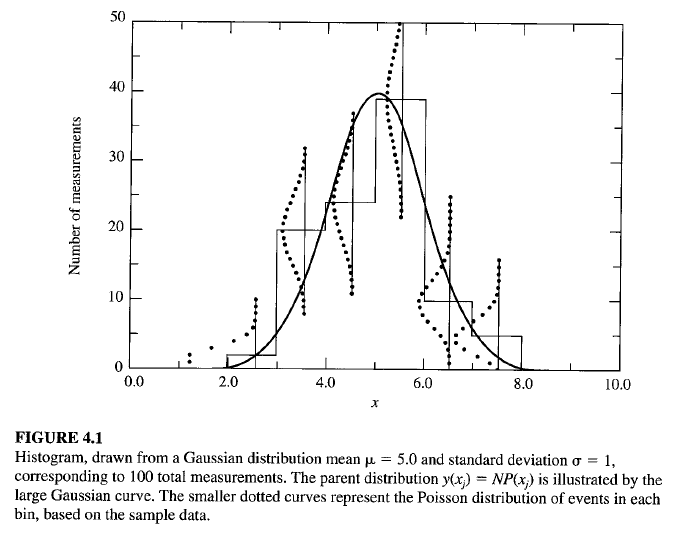 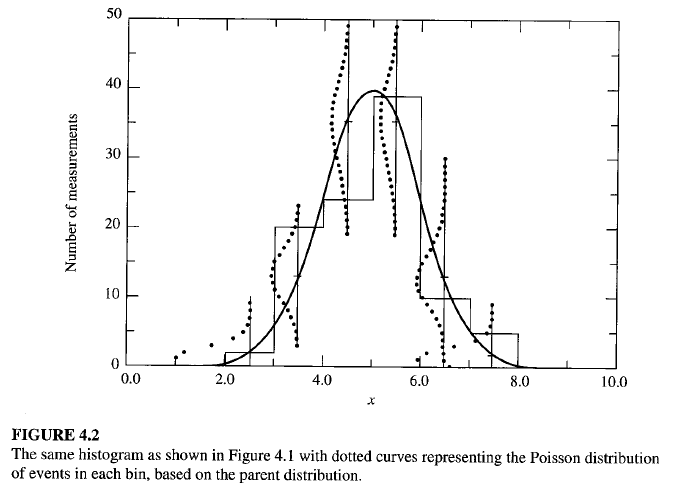 frequencies J.Lj = y(x) with standard deviation (j/h) = ~ of the parent population
as illustrated in Figure 4.2. However, in an actual experiment, we generally
would not know these parameters.
Definition of X2
With the preceding definitions for n, N, xi hex), P(x), and (j/h), the definition of X2
from Chapter 11 is
(4.32)
In most experiments, however, we do not know the values of (j/h) because we make
only one set of measurements f(x). Fortunately, these uncertainties can be estimated
from the data directly without measuring them explicitly.
If we consider the data of Figure 4.2, we observe that for each value of Xj' we
have extracted a proportionate random sample of the parent population for that
value. The fluctuations in the observed frequencies hex) come from the statistical
probabilities of making random selections of finite numbers of items and are distributed
according to the Poisson distribution with y(x) as mean. Although the distribution
of frequencies y(Xj) in Figure 4.2 is Gaussian, the probability functions for
the spreads of the measurements of each frequency are Poisson distributions.
For the Poisson distribution, the variance (jj(h)2 is equal to the mean y(Xj)
of the distribution, and thus we can estimate (j/h) from the data to be (jj(h) =
V NP(x) = vfh(;). Equation (4.32) simplifies to
2 n [h(x) - NP(x)F n [h(x) - NP(x)F
X == 2: = 2: (4.33)
j=! NP(x) j=! h(x)
Test ofX2
As defined in Equations (4.32) and (4.33), X2 is a statistic that characterizes the dispersion
of the observed frequencies from the expected frequencies. If the observed
frequencies were to agree exactly with the predicted frequencies h(xj) = NP(x),
then we should find X2 = O. From our understanding of probability, we realize that
this is not a very likely outcome of an experiment. The numerator of Equation
(4.32) is a measure of the spread of the observations; the denominator is a measure
of the expected spread. We might imagine that for good agreement, the average
spread of the data would correspond to the expected spread, and thus we should get
a contribution of about one from each frequency, or X2 = n for the entire distribution.
This is almost correct. In fact, the true expectation value for X2 is
(X2) = V = n - nc (4.34)
where v is the number of degrees of freedom and is equal to the number n of sample
frequencies minus the number nc of constraints or parameters that have been calculated
from the data to describe the probability function NP(x). For our example,
even if NP(xj) is chosen completely independently of the distribution h (Xj) , there is
still the normalizing factor N corresponding to the total number of events in the distribution,
so that the expectation value of X2 must at best be (X2) = n - 1.
In order to estimate the probability that our calculated values of X2 are consistent
with our expected distribution of the data, we must know how X2 is distributed.
If our value of X2 corresponds to a reasonable high probability, then we can have
confidence in our assumed distribution.
It is convenient to define the reduced chi-square as X~ == X2/V, with expectation
value (X~) = 1. Values of X~ much larger than 1 result from large deviations
from the assumed distribution and may indicate poor measurements, incorrect assignment
of uncertainties, or an incorrect choice of probability function. Very small
values of X~ are equally unacceptable and may imply some misunderstanding of the
experiment. Rather than consider the probability of obtaining any particular value
of X2 or X~ (which is infinitesimally small), we shall use an integral test to determine
the probability of observing a value of X~ equal to or greater than the one we calculated.
This is similar to our consideration of the probability that a measurement of a
variable deviates by more than a certain amount from the mean.
Table C.4 gives the probability that a random sample of data points drawn
from the assumed probability distribution would yield a value of X2 as large as or
larger than the observed value in a given experiment with v degrees of freedom.
If the probability is reasonably close to 1, then the assumed distribution describes
the spread of the data points well. If the probability is small, either the assumed
distribution is not a good estimate of the parent distribution or the data
sample is not representative of the parent distribution. There is no yes-or-no answer
to the test; in fact, we should expect to find a probability of about 0.5 with X~ = 1,
because statistically the observed values of X2 should exceed the norm half the time.
But in most cases, the probability is either reasonably large or unreasonably small,
and the test is fairly conclusive. A further discussion of the statistical significance of
the X2 probability function will be given in Chapter 11.
Let us consider again the data of Example 1.2 (and 4.1), which are summarized
as a histogram in Figure 1.2 with the frequencies listed in Table 4.2. To test the agreement
between the data and the predicted distribution, we have calculated the function
y(x) = NP(x) at each value of Xj from the mean and standard deviation of the parent
distribution (column 3 of Table 4.2), and from the mean and standard deviation of the
data, that is, from the sample distribution (column 6). The uncertainties erj calculated
as the square roots of the values predicted by the parent distribution and by the sample
distribution are listed in columns 4 and 7 respectively. The individual contributions
(before squaring) to the values of X2, [h(x) - NP(x)]/erj' are listed in columns
5 and 8. The calculated values of X2 from the comparison between the data and each
distribution are the sums of the squares of these last quantities.
For the comparison of the 11 data points with the parent distribution we have
one constraint, the normalization constant N determined from the data, and therefore
the expectation value of X2 is v = 11 - 1 = 10. We obtained X2 = 13.03 and
thus, X~ = 1.30. Interpolating in Table C.4, we observe that the corresponding probability
of obtaining a value X~ ;:::: 1.30 with 10 degrees of freedom is ~23%. For a
similar comparison with an estimate of the parent distribution based on the mean
and standard deviation of the data, we have two additional constraints, the mean and
standard deviation. Thus, for this comparison, the expectation value of X2 is v =
11 - 3 = 8. We obtained X2 = 7.85 and, thus, X~ = 0.98. The corresponding probability
for obtaining a value X~ ;:::: 0.98 with 8 degrees of freedom is ~45%.
Generalizations of the X2 Test
In the preceding example we knew the parent distributions and were therefore able
to determine the uncertainties erih) from the predicted probability. In most cases,
where the actual parameters of the probability function are being determined in the
calculation, we must use an estimate of the parent population based on these parameters
and must estimate the uncertainties in the Y(Xj) from the data themselves. To
do this we must replace the uncertainties in columns 4 and 7 of Table 4.2 with the
square roots of the observed frequencies in column 2. '
Furthermore, although our example was clearly based on a simple probability
function, the X2 test is often generalized to compare data obtained in any type of experiment
to the prediction of a model. The uncertainties in the measurements may
be instrumental or statistical or a combination of both, and the uncertainty erih)2 in
the denominator of Equation (4.32) may represent a Gaussian error distribution
rather than the Poisson distribution. In fact, several of the histogram bins in our example
contained small numbers of counts, and thus, the statistical application of the
test was not strictly correct, because we assume Gaussian statistics in the X2 calculation.
However, the test still provides us with a reproducible method of evaluating
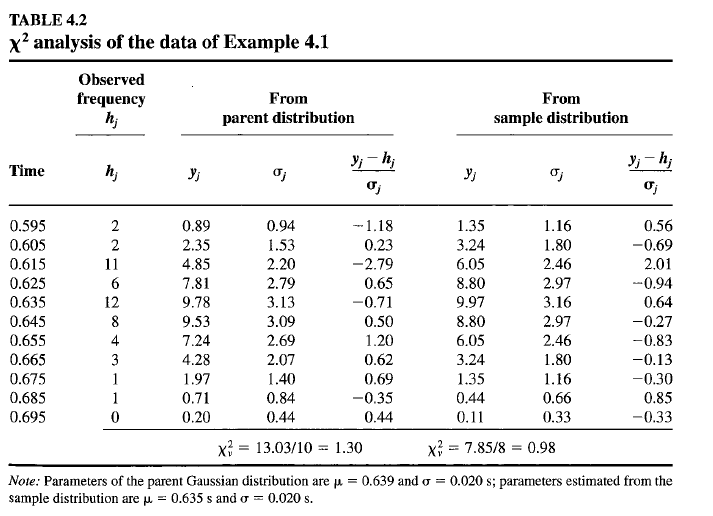 the quality of our data, and if we are concerned with statistical accuracy, we can
merge the low-count bins to satisfy the Gaussian statistics requirement.
Another application of the chi-squared test is in comparing two sets of data to
attempt to decide whether or not they were drawn from the same parent population.
Suppose that we have measured two distributions, g(x) and h(xj), and wish to determine
the probability that the two sets were not drawn from the same parent probability
distribution P(x). Clearly, we could apply the X2 test separately to the two
sets of data and determine separately X2 probabilities that each set was not associated
with the supposed parent population P(Xj). However, we can also make a direct
test, independent of the parent population, by writing
n [g(x) - h(x)F
X2 = j~ a2(g) + a 2(h)
(4.35)
The denominator a 2(g) + a 2(h) is just the variance of the difference g(Xj) - h(x).
As in the previous examples, the expectation value of X2 depends on the relation between
the two parts of the numerator, g(x) and h(x). If the two parts, corresponding
to the distributions of the two data sets, were obtained completely independently of
one another, then the number of degrees of freedom equals nand (X2) = n. If one of
the distributions g(x) or h(x) has been normalized to the other, then the number of
degrees of freedom is reduced by 1 and (X2) = n - 1. Again, we interpret the X2
probability in a negative sense. If the value of X2/v is large, and therefore the probability
given in Table C.4 is low, we may conclude that the two sets of data were
drawn from different distributions. However, for a low value of X2 and therefore
high probability, we cannot draw the opposite conclusion that the two data sets g(Xj)
and h(x) were drawn from the same distribution. There is always the possibility that
there are indeed two different but closely similar distributions and that our data are
not sufficiently sensitive to detect the difference between the two.
Constraints and Degrees of Freedom
Equation (4.34) defines the number of degrees of freedom, v, and <X2>, the expectation
value of X2. To clarify the relation between constraints and degrees of freedom
in a X2 test, consider a data set that is expected to show a linear relation
between the measured values Xj and hj' that is,
Yj=A + BXj
Clearly, two measurements of Y at two different values of x are required just to
define the two parameters, A and B, of the straight line so there are two constraints
(nc = 2) on the system and at least three measurements (n = 3) must be made before
a test can be applied. Under these circumstances, if we assume that points j = 1
andj = 2 are used to calculate A and B, Equation (4.32) becomes
X2 = (h3 - Y3)2j aHh)
and we should expect to find
(X2) = n - nc = 3 - 2 = 1
Estimates of Mean and Errors 71
Similarly, if we measure n = 4 points, there will be two points available for the
X2 test or 2 degrees of freedom. Of course, in general, we would not use just two
points to calculate the two parameters. Rather, we should perform a least-squares
fit in which all measurements are treated equally (or weighted according to their
uncertainties). However, the same principle holds: we impose two constraints on
our calculation to define the two parameters of a straight line, leaving 2 degrees of
freedom.